Proslava stvaranja programskim kodom:
Europski tjedan programiranja7.-22. listopad 2023
Janko Radigović, Ivana Ružić
31/03/23
1
Što je EU Code Week?
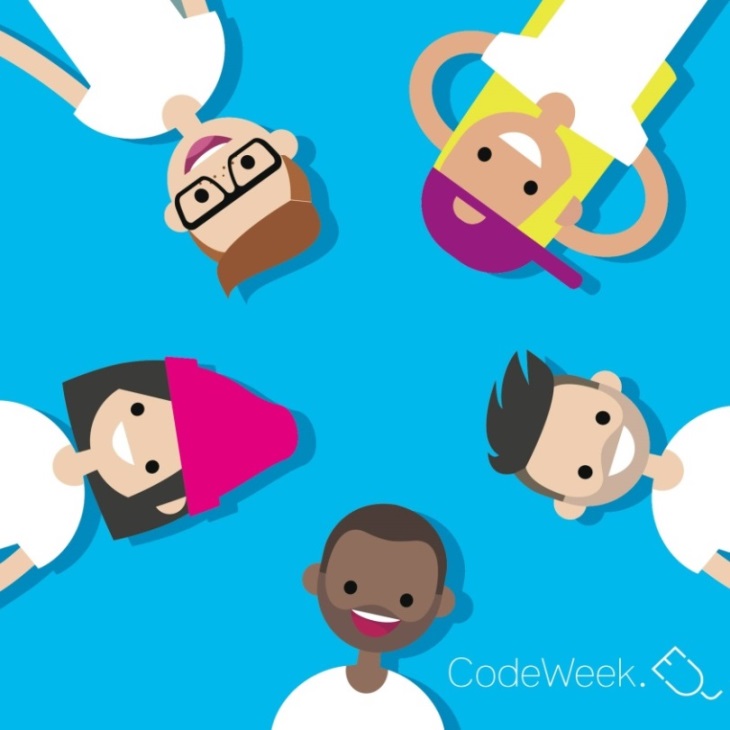 Europski tjedan programiranja društvena je inicijativa čiji je cilj na zabavan i angažirajući način svima približiti programiranje i digitalnu pismenost.
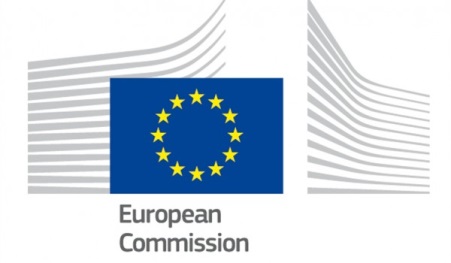 Pod pokroviteljstvom Europske komisije
31/03/23
2
EU Code Week ima za cilj svima približiti osnovne vještine programiranja i digitalnu pismenost na zabavan i privlačan način!
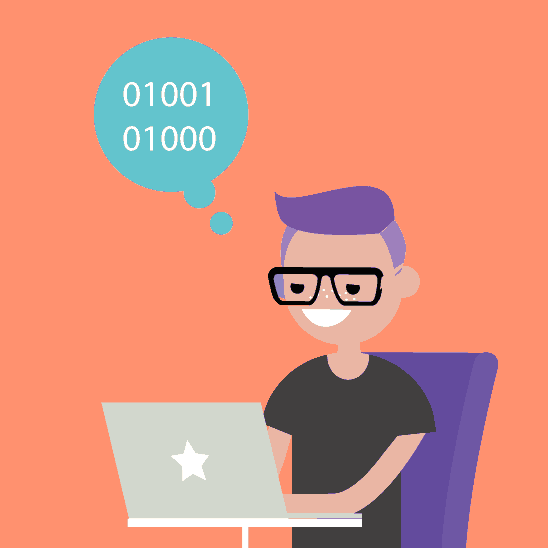 "Od početka vremena ljudi su stvarali kamenom, željezom, papirom i olovkom. 
Sada živimo u drugom razdoblju u kojem svoj svijet oblikujemo programskim kodom. 
Tijekom obilježavanja EU Code Week-a želimo svima dati priliku da otkriju kodiranje i zabave se uz to. 
Naučimo kodirati kako bismo oblikovali svoju budućnost!”

Alessandro Bogliolo, 
 voditelj EU Code Week ambasadora
31/03/23
3
Naša zajednica
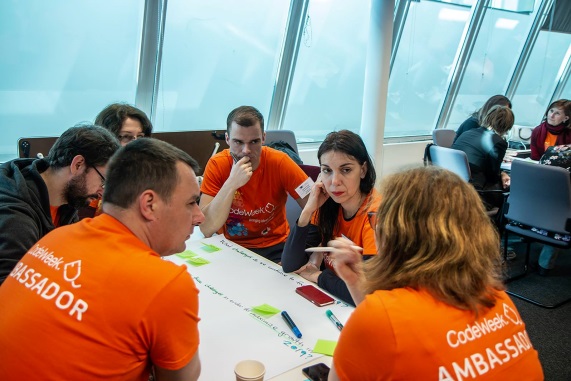 EU Code Week ambasadori
koordinator u MZO
zajednica Leading Teachers
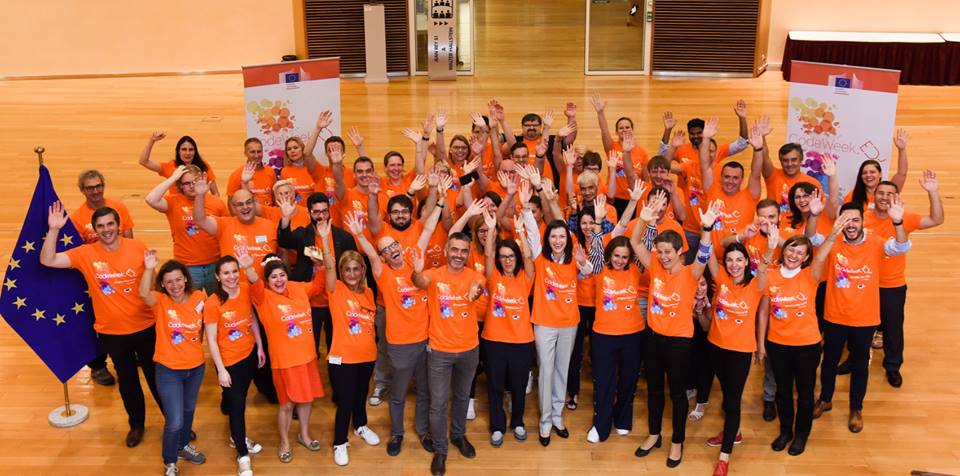 31/03/23
4
EU Code Week ciljevi
Učenje programiranja pomaže nam da shvatimo svijet oko sebe koji se brzo mijenja, proširimo svoje razumijevanje o tome kako funkcionira tehnologija te da razvijemo vještine i sposobnosti kako bismo istraživali nove ideje i bili inovativni.
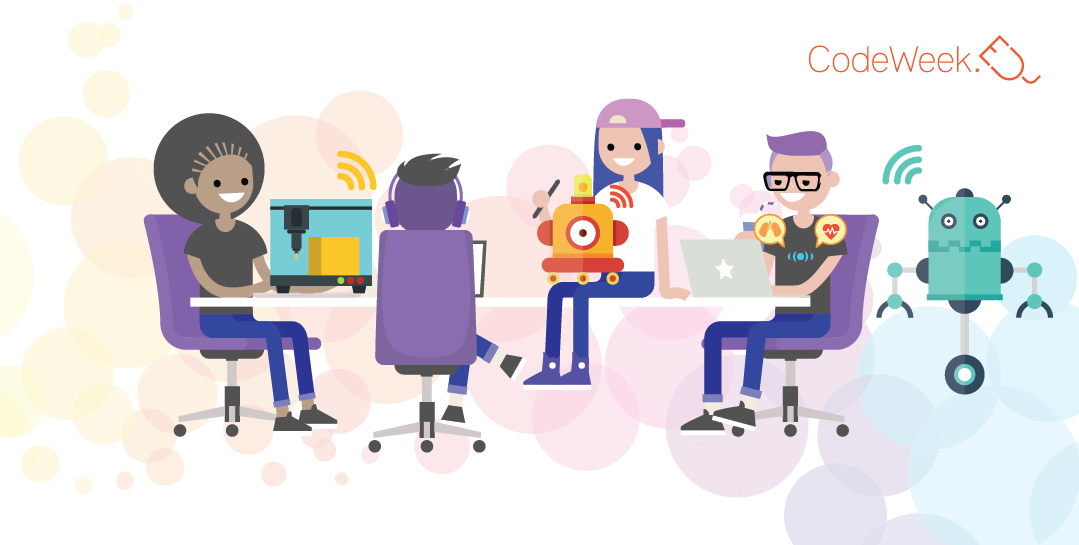 31/03/23
5
EU Code Week ciljevi
Obrazovni akcijski plan EU-a:
Pomozimo obrazovnim sustavima da se prilagode digitalnoj transformaciji.
Potaknimo voditelje škola i učitelje zainteresirane za digitalno obrazovanje.
Pomognimo ubrzati inovacije u obrazovnim sustavima i poboljšajmo poučavanje i učenje.
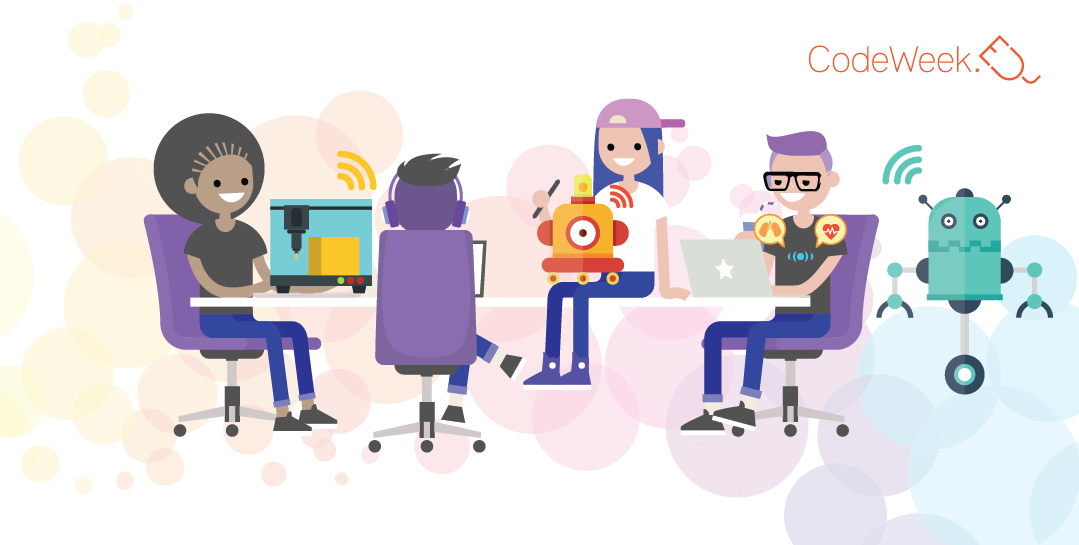 31/03/23
6
Tko može sudjelovati?
EU Code Week je namijenjen svima:
Djeca, učenici, studenti, mladi, odrasli, starije osobe, roditelji, učitelji, knjižničari, poduzetnici i donositelji politika mogu organizirati i sudjelovati u događajima kodiranja. 
Svatko tko organizira aktivnost dodaje je na mapu codeweek.eu.
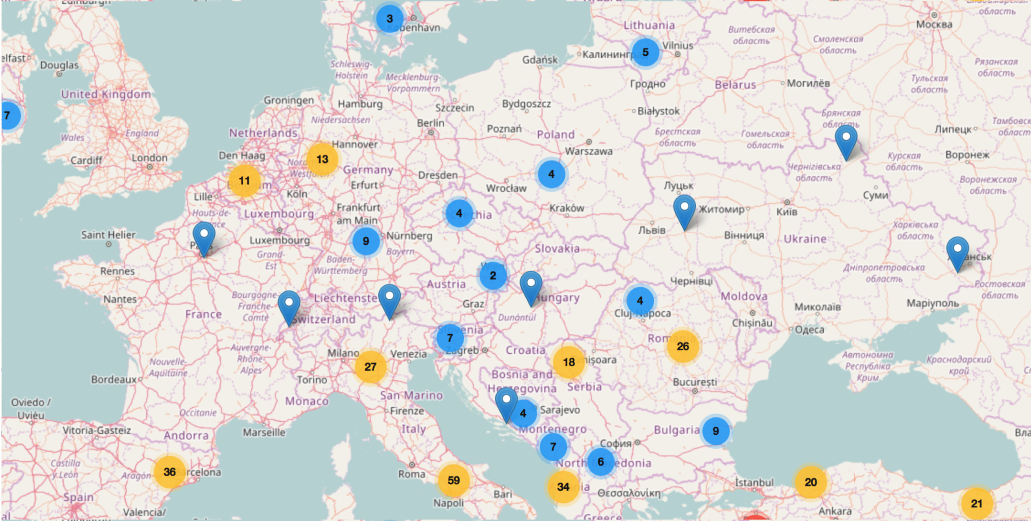 31/03/23
7
Podrška i informacije:
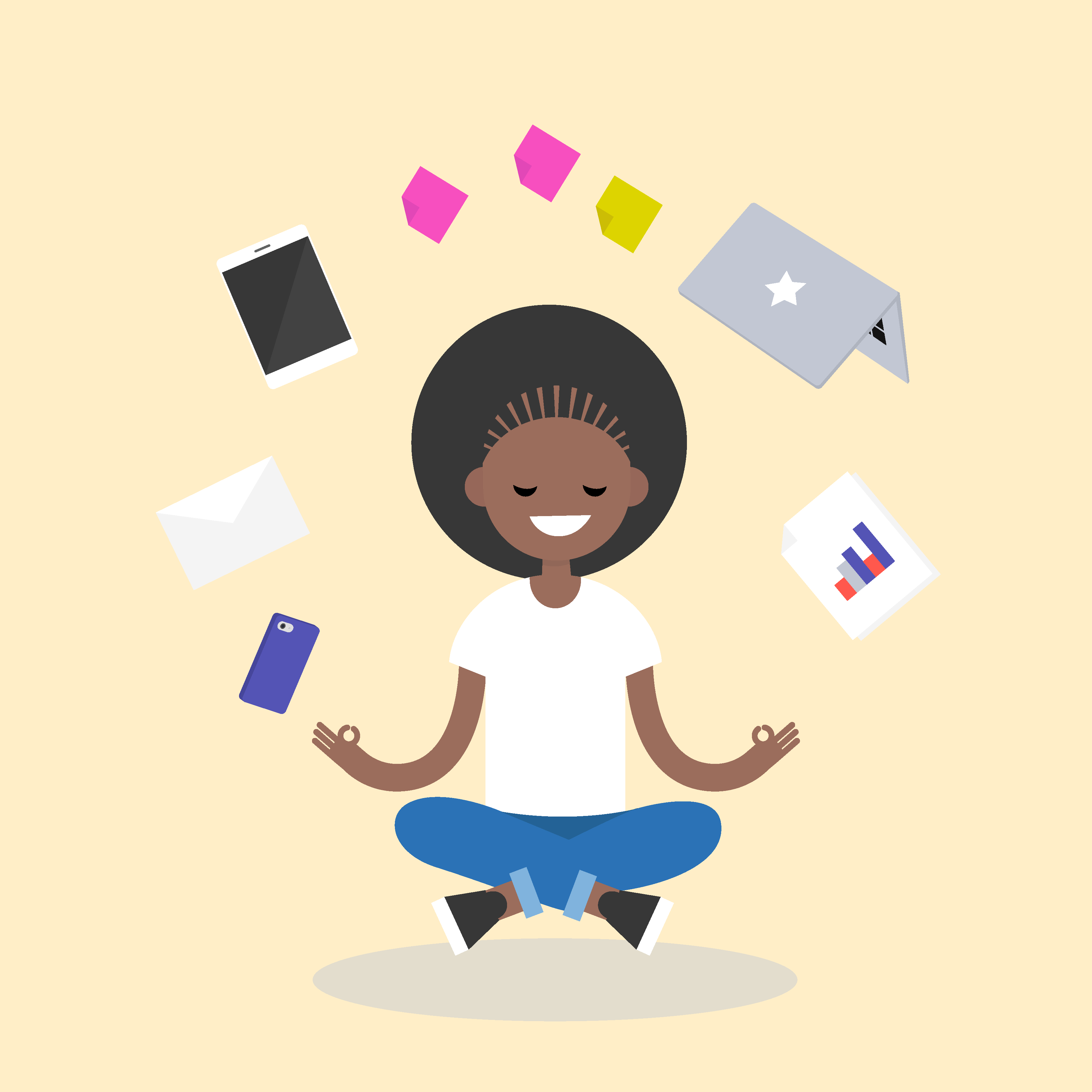 Za početnike:
posjetite https://codeweek.eu/

Tražite ideje?
Posjetite stranicu s resursima za više ideja o tome kako organizirati aktivnost, čak i bez računala!
31/03/23
8
How do you benefit?
Profesionalno se razvijajte i ostvarite pristup besplatnim inovativnim resursima na web stranici EU Code Week:
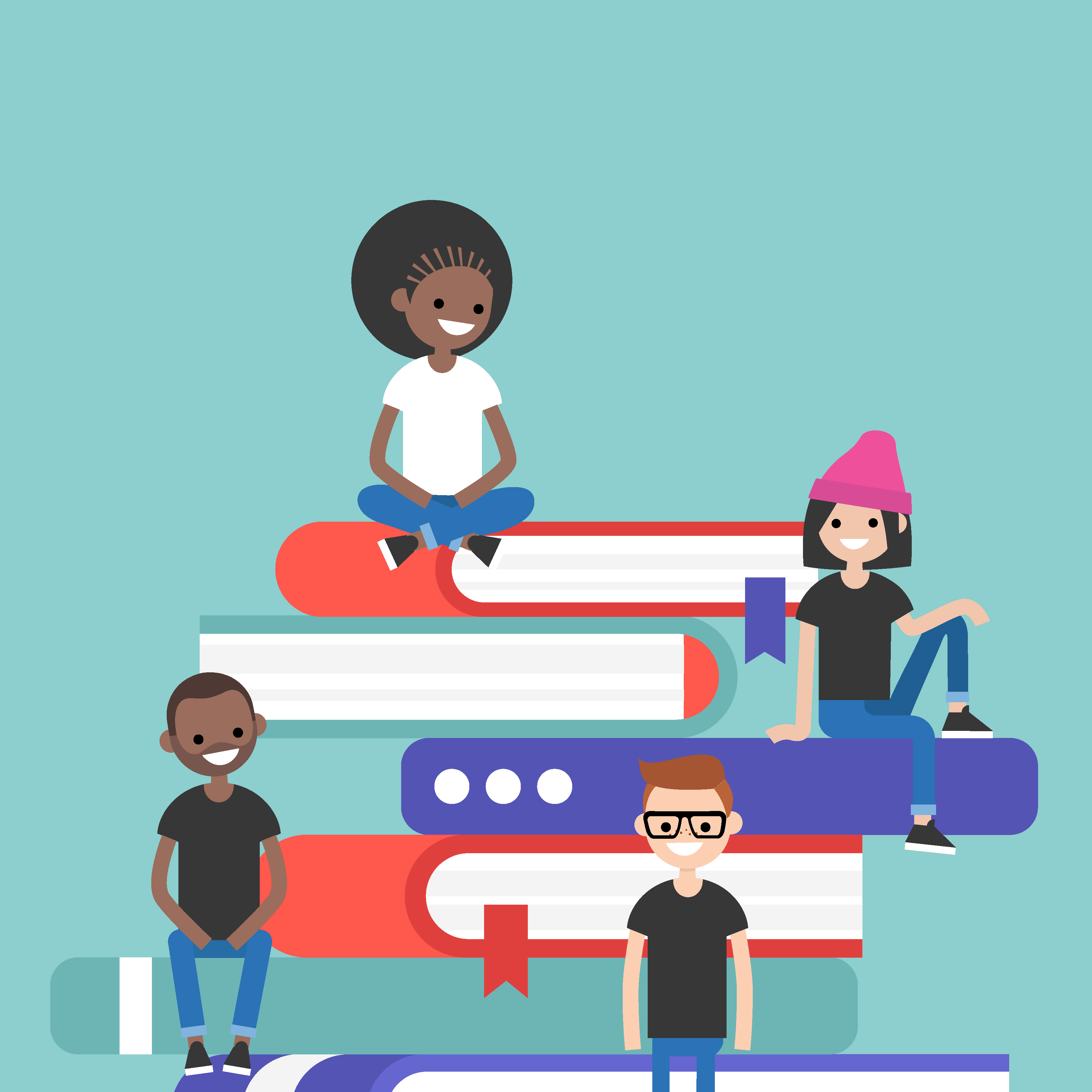 tečajevi
materijali za poučavanje i učenje
alati koji će vam pomoći organizirati i promovirati svoju aktivnost
masovni otvoreni online tečajevi
31/03/23
9
Tražite izazov?
Uključite se u Code Week 4 All Challenge i steknite certifikat izvrsnosti u programiranju!
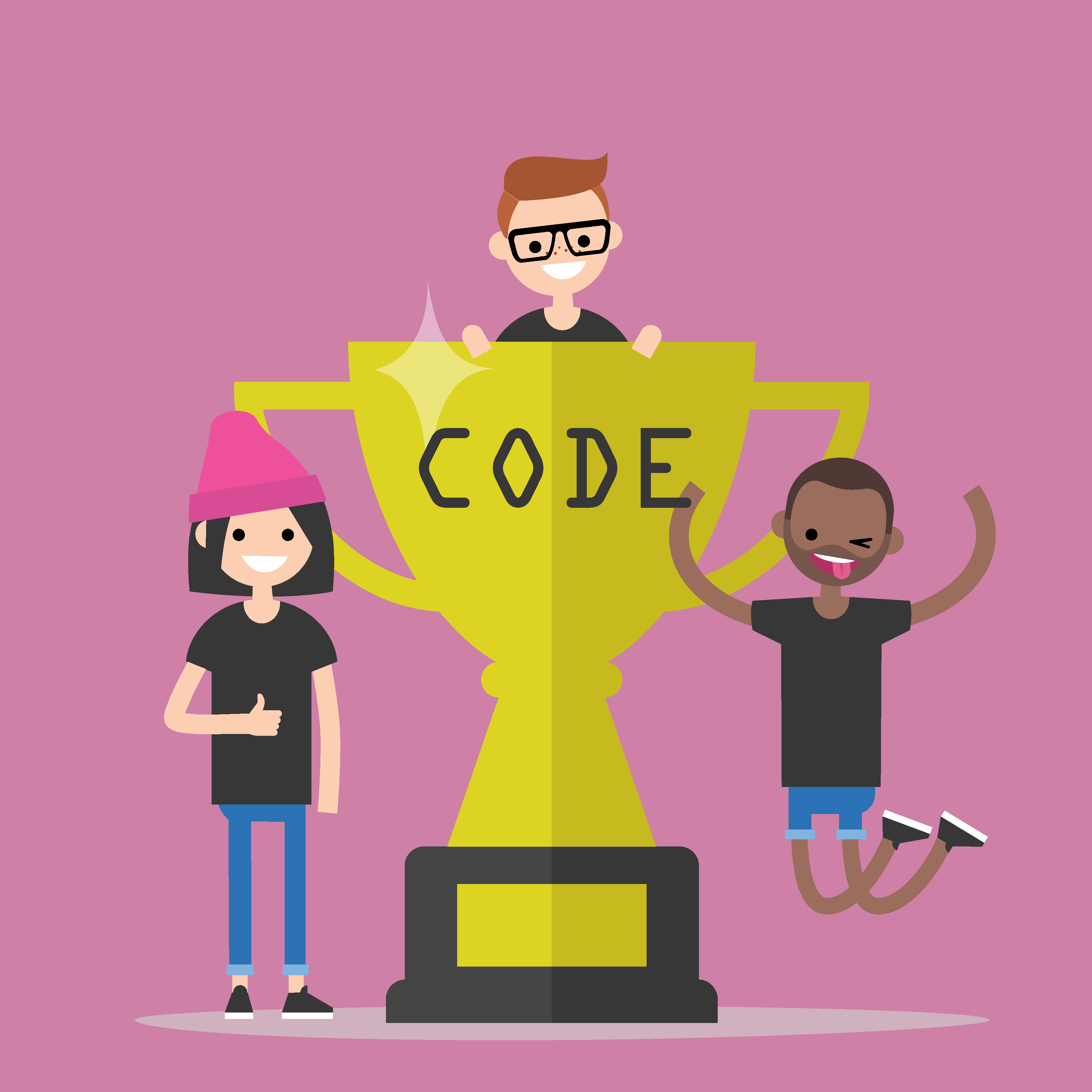 31/03/23
10
Jesmo li spremni?
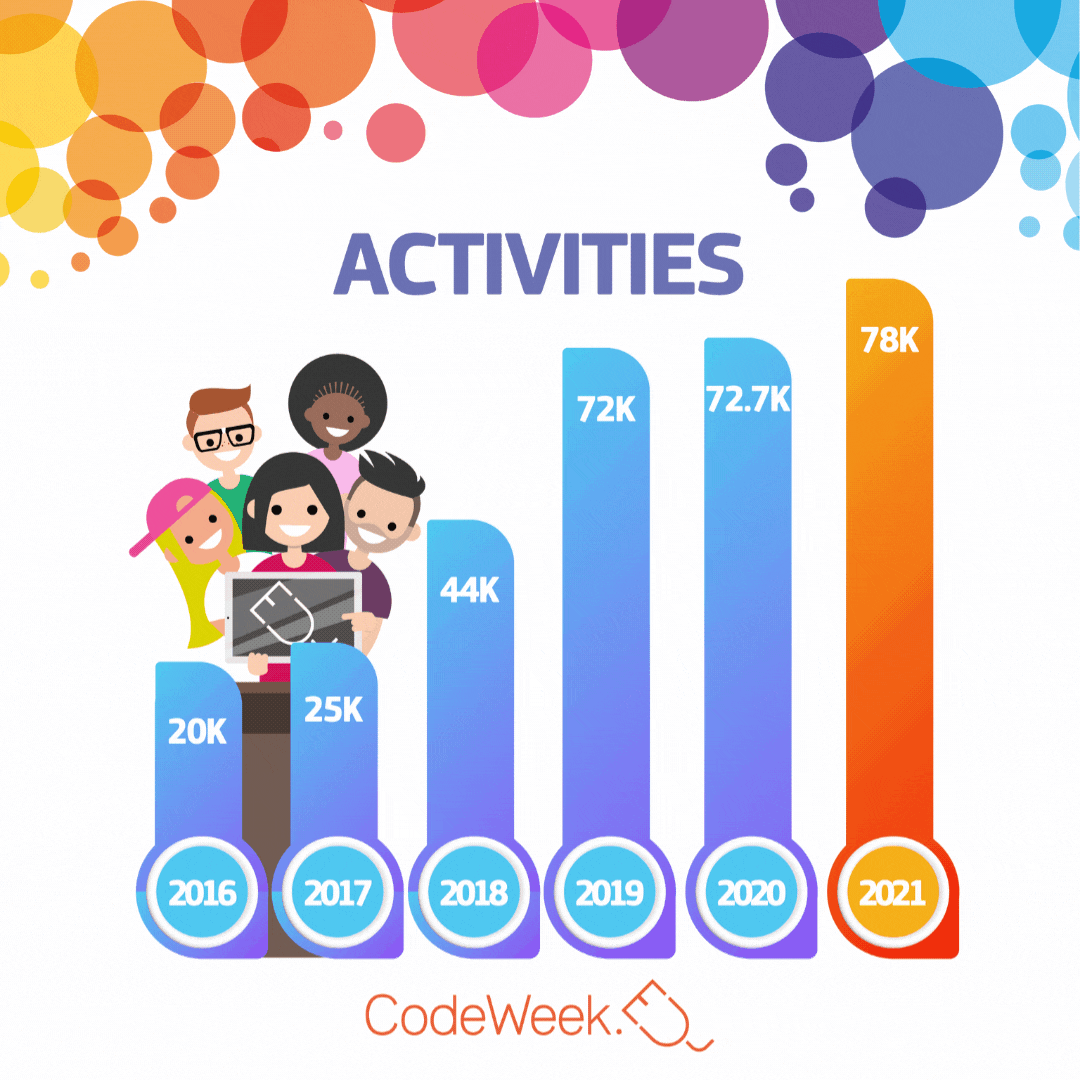 31/03/23
11
[Speaker Notes: Initially there were 3 slides with pictures and no text.]
Povežimo se
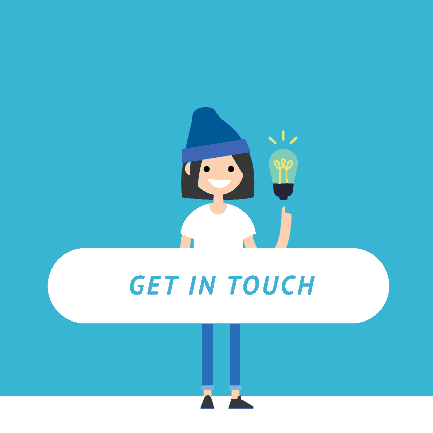 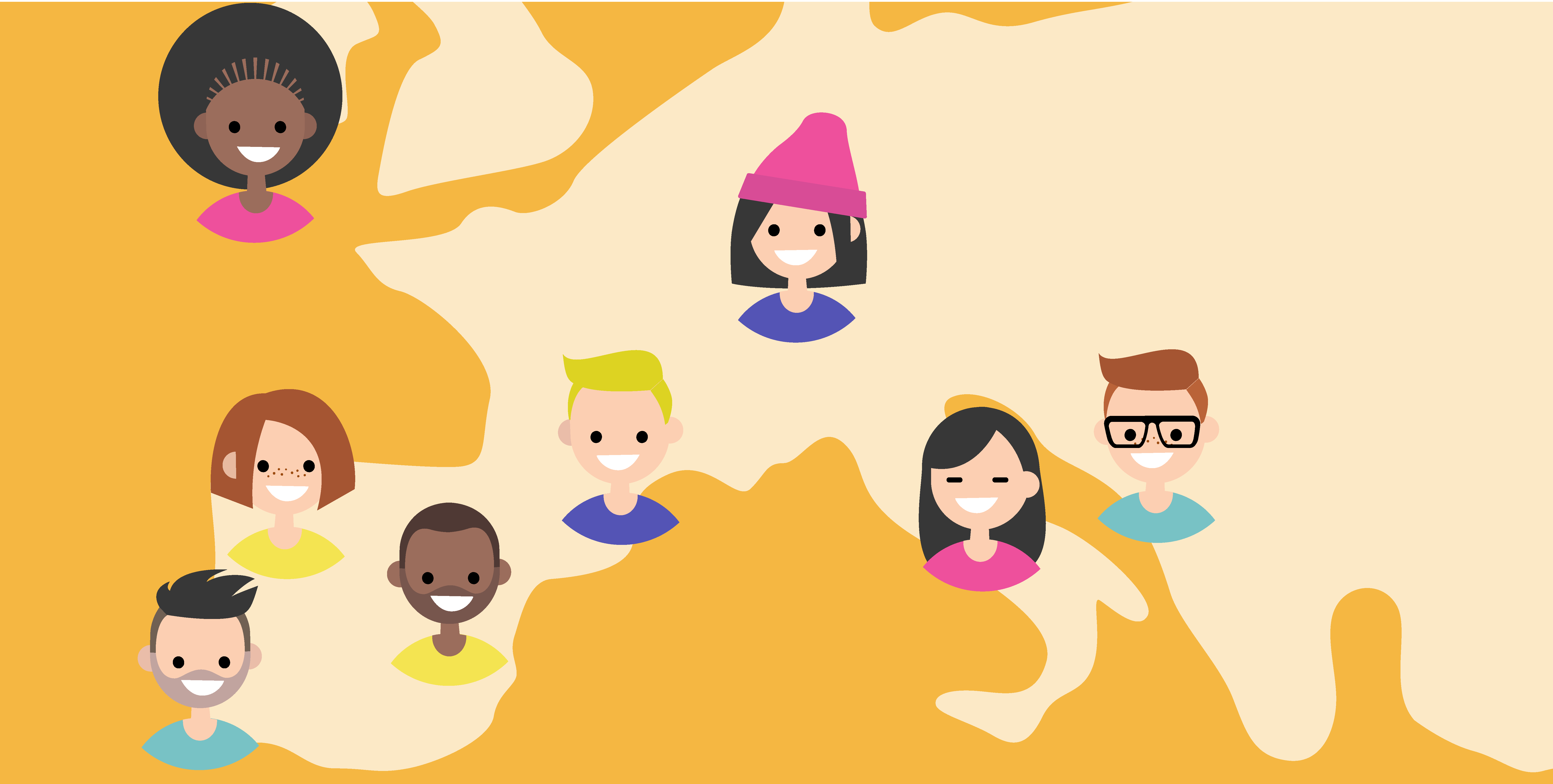 info@codeweek.eu
codeweek.eu/ambassadors
31/03/23
12
Povežimo se #CodeWeek
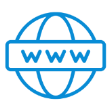 codeweek.eu
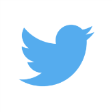 @CodeWeekEU
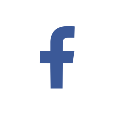 @CodeEU
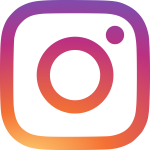 @CodeWeekEU
31/03/23
13